Figure 3. IKMC mice available from the EMMA Repository and details of the vector used to make the knockout. This query ...
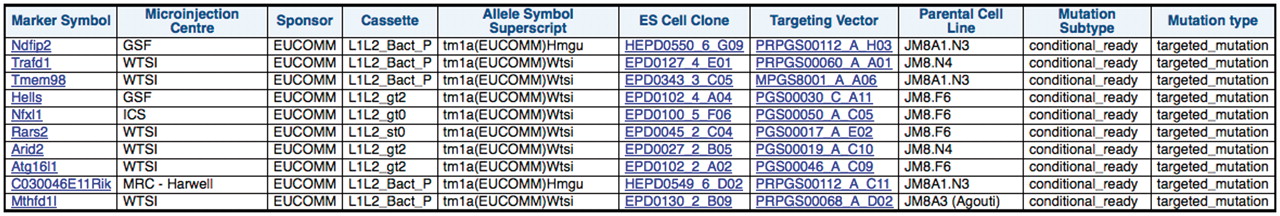 Database (Oxford), Volume 2011, , 2011, bar028, https://doi.org/10.1093/database/bar028
The content of this slide may be subject to copyright: please see the slide notes for details.
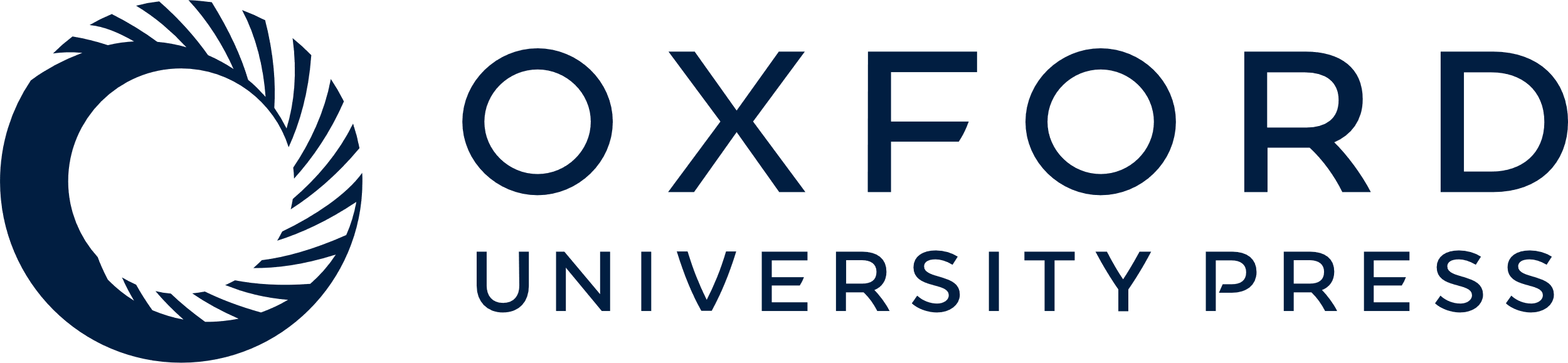 [Speaker Notes: Figure 3. IKMC mice available from the EMMA Repository and details of the vector used to make the knockout. This query involves the IKMC mouse production and IKMC targeted products dataset.


Unless provided in the caption above, the following copyright applies to the content of this slide: © The Author(s) 2011. Published by Oxford University Press.This is Open Access article distributed under the terms of the Creative Commons Attribution Non-Commercial License (http://creativecommons.org/licenses/by-nc/2.5), which permits unrestricted non-commercial use, distribution, and reproduction in any medium, provided the original work is properly cited.]